Enter Title
Enter Title
Enter Title
Click here to add content of the text，and briefly explain your point of view.
Click here to add content of the text，and briefly explain your point of view.
Click here to add content of the text，and briefly explain your point of view.
Enter Title
Click here to add content of the text，and briefly explain your point of view.
Click here to add content of the text，and briefly explain your point of view.
Click here to add content of the text，and briefly explain your point of view.
Click here to add content of the text，and briefly explain your point of view.
Click here to add content of the text，and briefly explain your point of view.
Click here to add content of the text，and briefly explain your point of view.
Enter Title
Click here to add content of the text，and briefly explain your point of view.
Enter Title
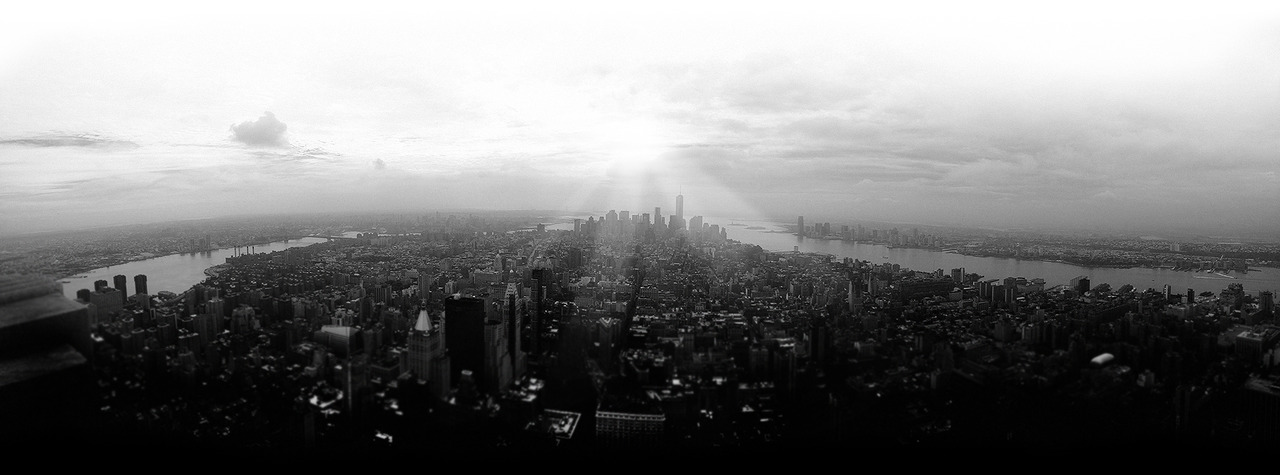 Click here to add content of the text，and briefly explain your point of view.
Contents
1
Enter Title
Contents
1
Enter Title
2
Enter Title
Contents
1
Enter Title
2
Enter Title
3
Enter Title
Contents
1
Enter Title
2
4
Enter Title
Enter Title
3
Enter Title
1
Enter Title
2
Enter Title
Enter Title
3
Contents
4
Enter Title
5
Enter Title
1
Enter Title
2
Enter Title
3
Enter Title
4
Enter Title
Contents
5
Enter Title
6
Enter Title
Enter Title
Enter Title
Enter Title
Enter Title
Enter Title
Enter Title
Enter Title
Enter Title
Enter Title
Enter Title
Enter Title
LOREM IPSUM DOLOR
Enter Title
Enter Title
Enter Title
Enter Title
LOREM IPSUM DOLOR
Enter Title
Enter Title
Enter Title
Enter Title
Enter Title
LOREM IPSUM DOLOR
Enter Title
Enter Title
Enter Title
Enter Title
Enter Title
Enter Title
Enter Title
Enter Title
Enter Title
Enter Title
Enter Title
Enter Title
Enter Title
Enter Title
Enter Title
Enter Title
Enter Title
Enter Title
Enter Title
Enter Title
Enter Title
Enter Title
Enter Title
Enter Title
Enter Title
Enter Title
Enter Title
Enter Title
Enter Title
Enter Title
Enter Title
Enter Title
Enter Title
Enter Title
Click here to add content of the text，and briefly explain your point of view.
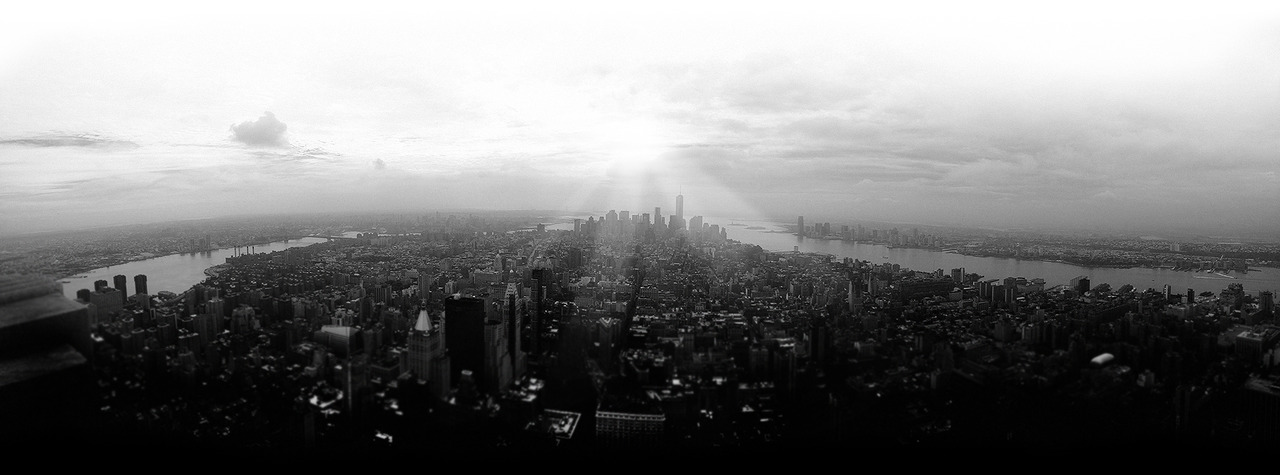 Enter Title
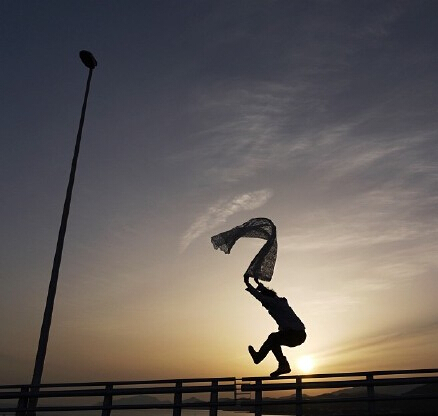 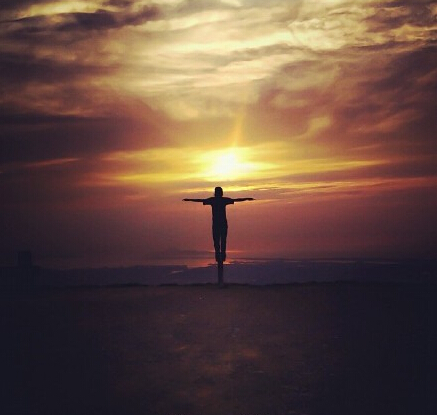 Click here to add content of the text，and briefly explain your point of view.
Enter Title
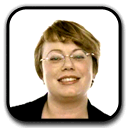 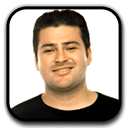 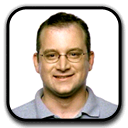 Click here to add content of the text，and briefly explain your point of view.
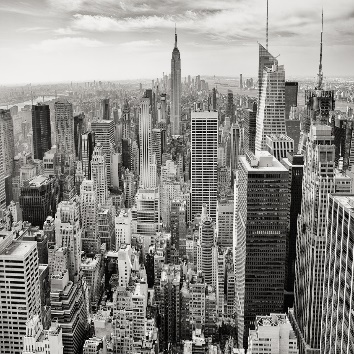 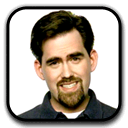 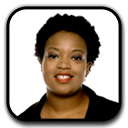 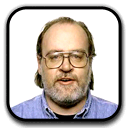 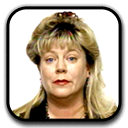 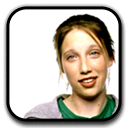 Enter Title
Click here to add content of the text，and briefly explain your point of view.
Click here to add content of the text，and briefly explain your point of view.
Thank You！